UNA COLLANA PER LA MAMMA
ATTIVITA’ BAMBINI TRE ANNI SEZIONE “N”
INS. SODANO VINCENZA
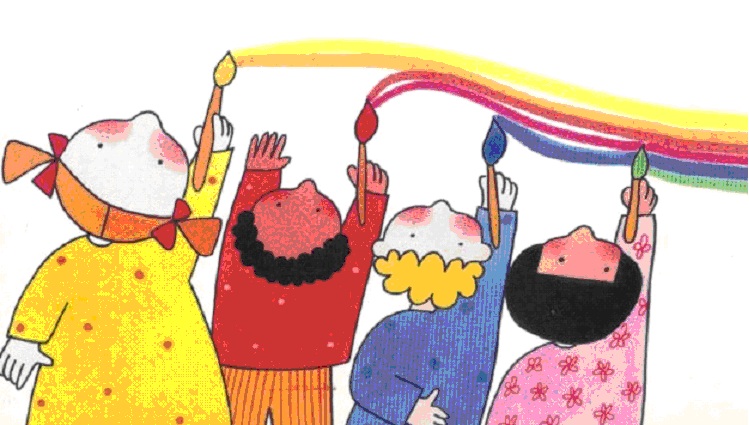 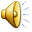 COMINCIAMO A MODELLARE
Ciao bambini. E’ arrivato il momento di preparare un dono alla mamma per la sua festa. Vi piacerebbe realizzare un bel ciondolo per una collana ??? E allora mettiamoci all’opera !!! Ora con alcune foto vi spiegherò’ come fare. Per prima cosa prepariamo un pezzo di pasta di sale mescolando farina, sale e acqua tiepida, poi modelliamolo facendo un lungo serpentello. A questo punto cominciamo via via ad arrotolare fino a trasformare il serpentello nel guscio di una lumaca. Ora aggiungiamo un altro pezzetto di pasta di sale al centro del ciondolo per formare il gancio in cui inserire il filo. A questo punto coloriamolo come più ci piace.
ARROTOLIAMO COME IL GUSCIO DELLA LUMACA
METTIAMO IL GANCIO PER IL FILO
PITTURIAMO LA BASE
DECORIAMO COME PIU’ CI PIACE
ECCO IL NOSTRO DONO PER LA MAMMA